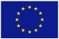 The BIO-Boost project has received funding from the European Union’s Horizon Europe coordination and support action under grant agreement No 101096150.
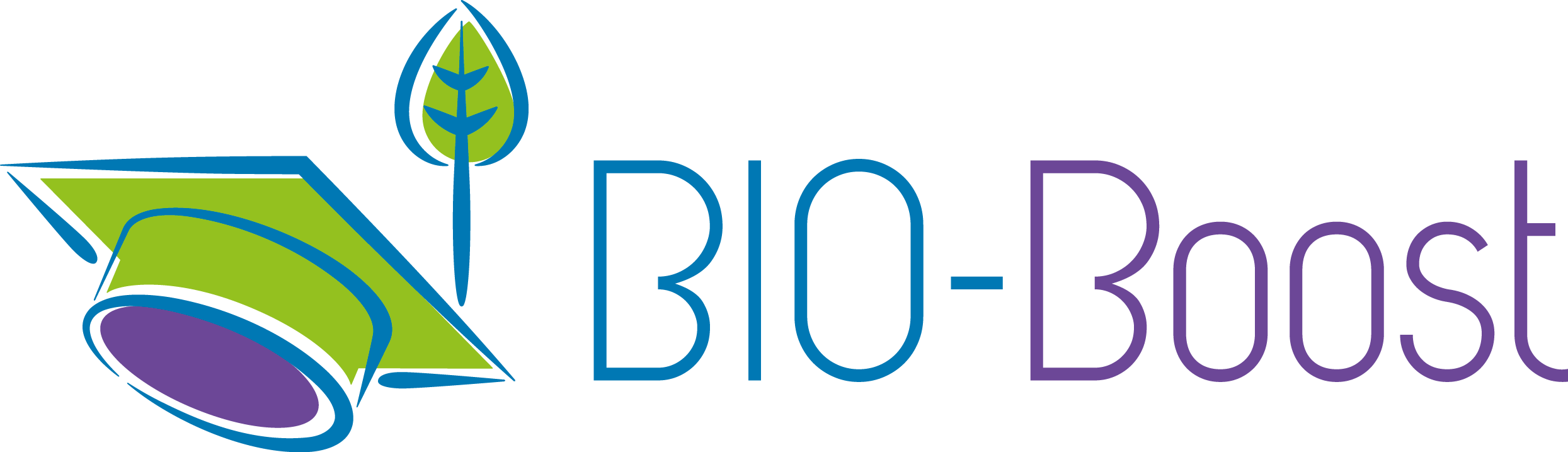 TITLE Subtitle
Organization
Presenter, Position
Event type: Event name
xx.xx.202x
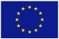 The BIO-Boost project has received funding from the European Union’s Horizon Europe coordination and support action under grant agreement No 101096150.
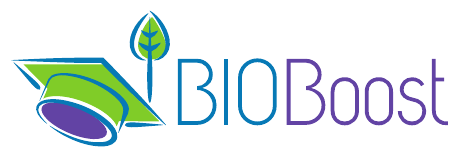 Project objective and focus
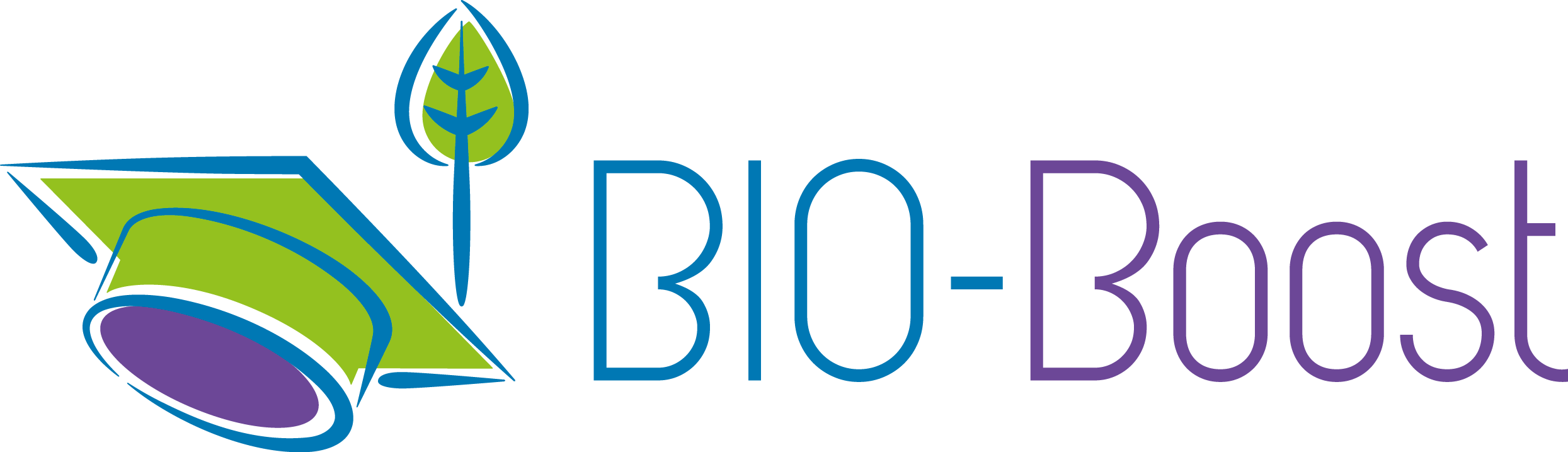 Boosting innovation agencies 
for bioeconomy value chains
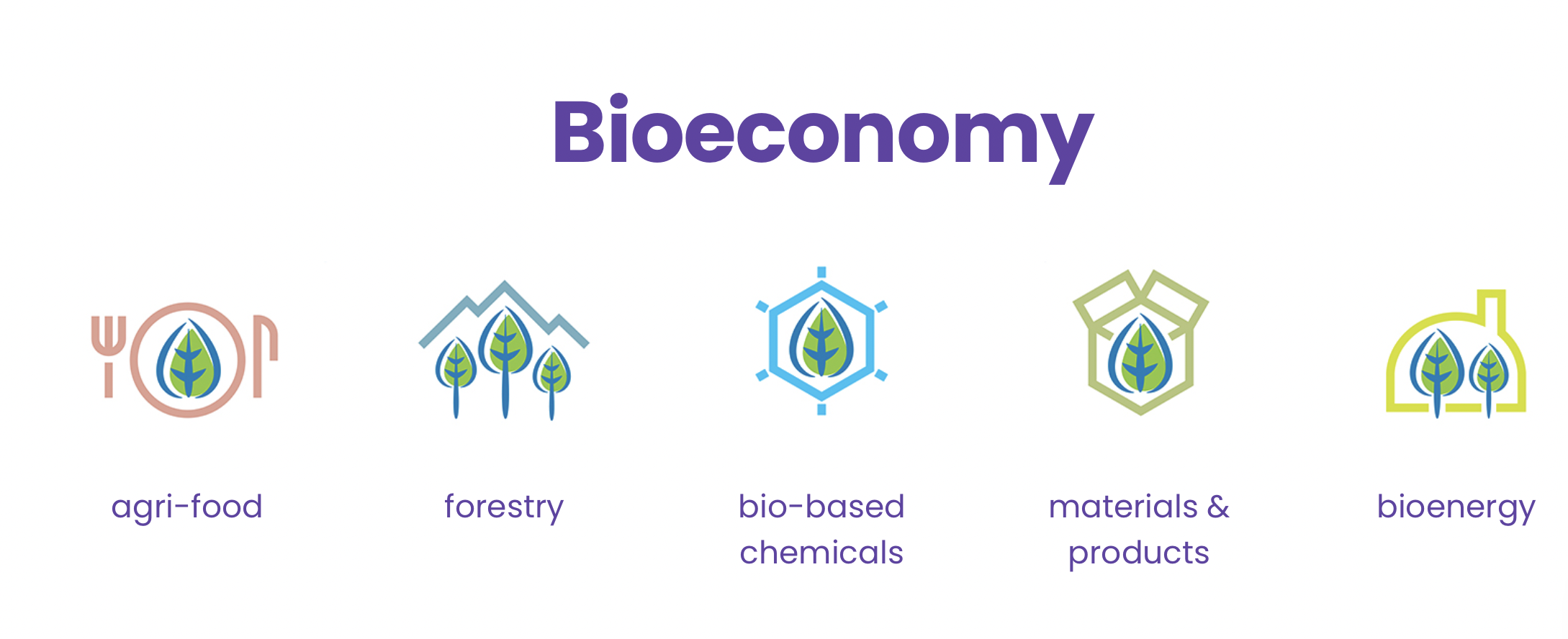 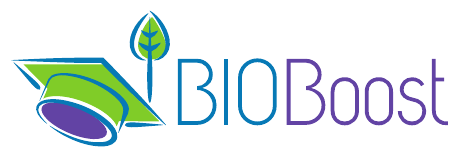 BIO-Boost innovation ecosystems
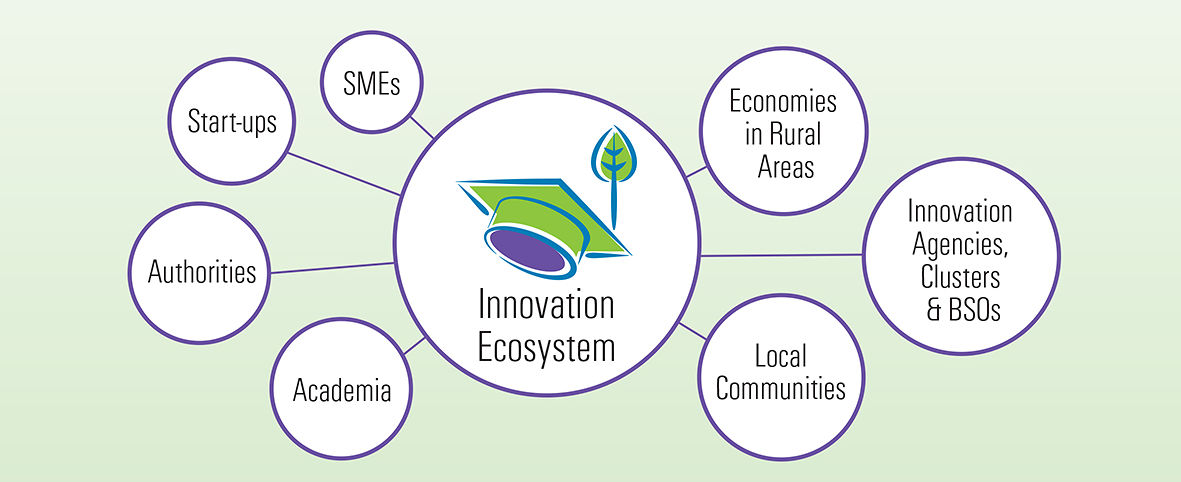 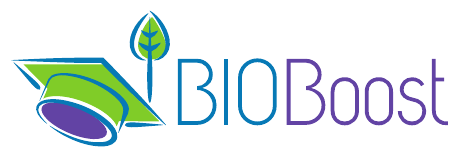 Project activities
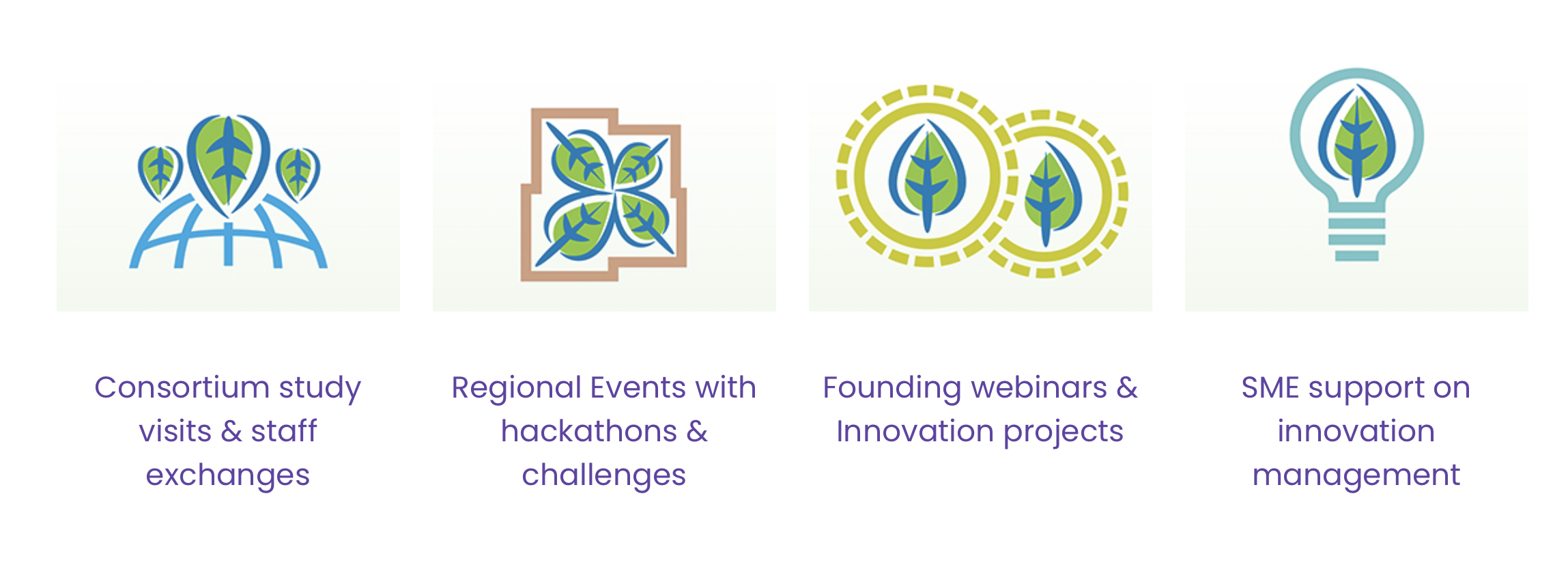 24
3
8
7
SMEs supported by 
international innovation 
consultancy provided 
by BIO-Boost partners
Events for at least 
160 organizations
 (one in each BIO-Boost country)
online events 
for at least 210 SMEs
to all BIO-Boost
 partner countries
BIO-Boost consortium
27 June 2023
Granada, Spain
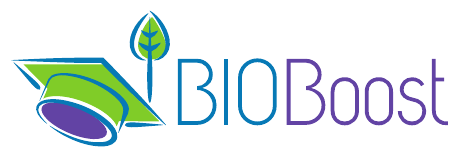 Project partners
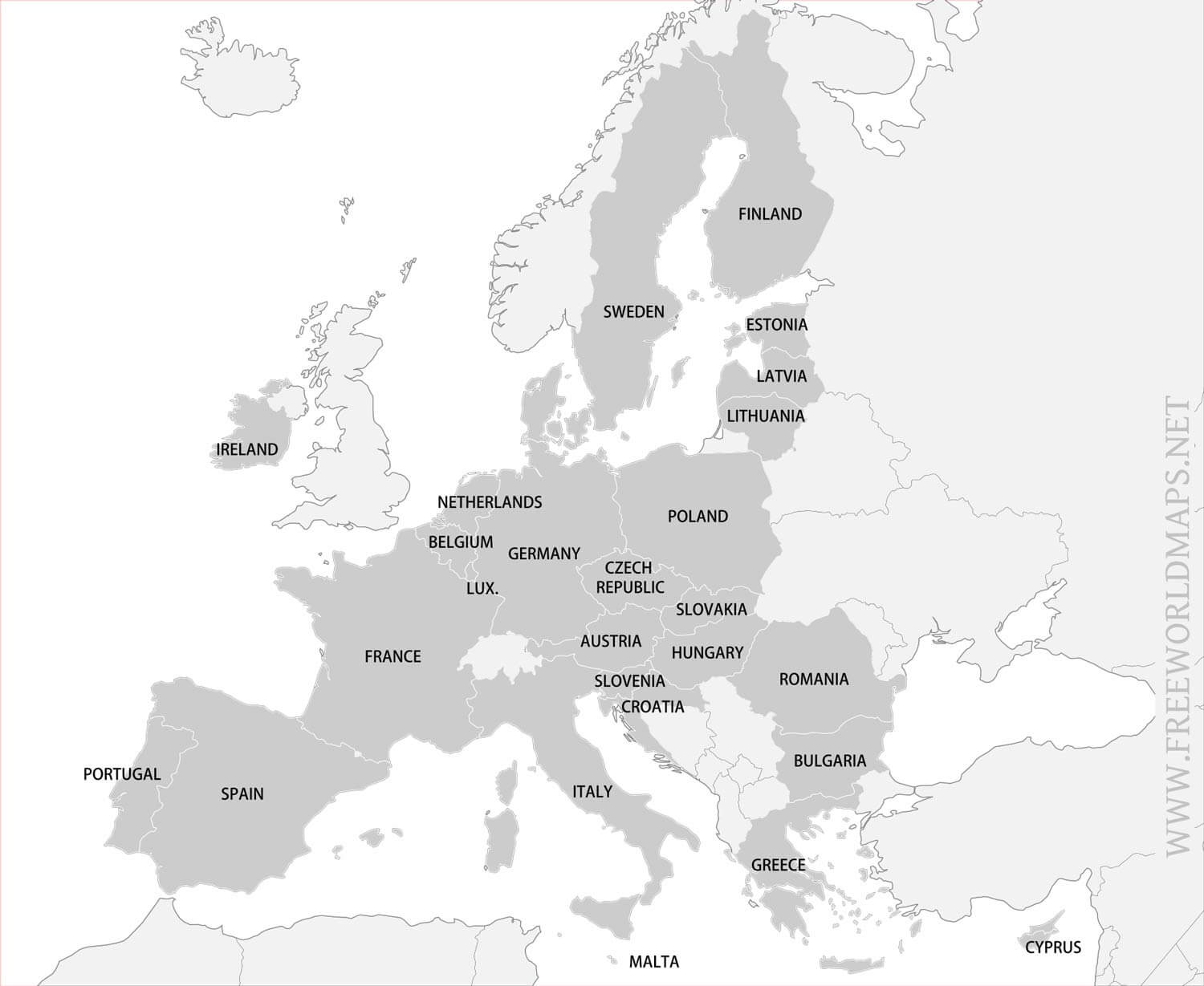 8 cluster, business innovation and public financing organizations from 7 European countries:

Denmark
France
Finland
Spain
Poland
Slovenia
Lithuania
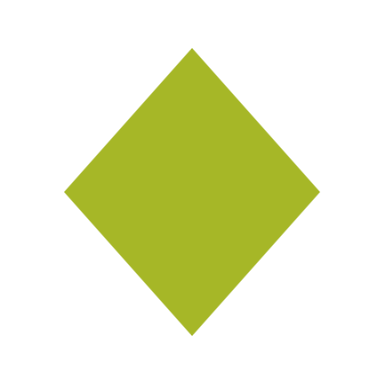 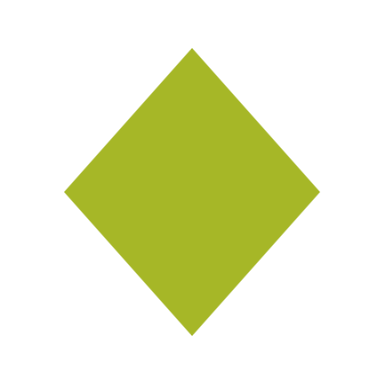 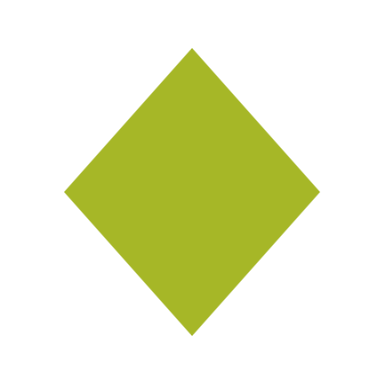 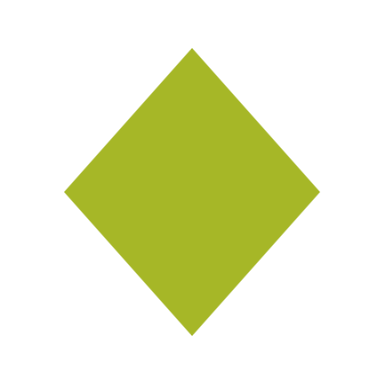 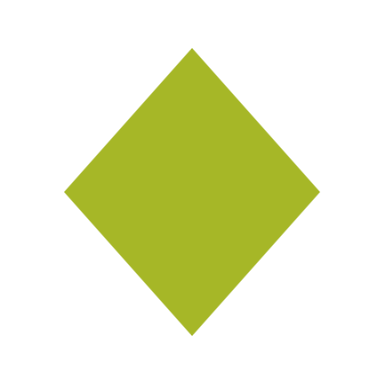 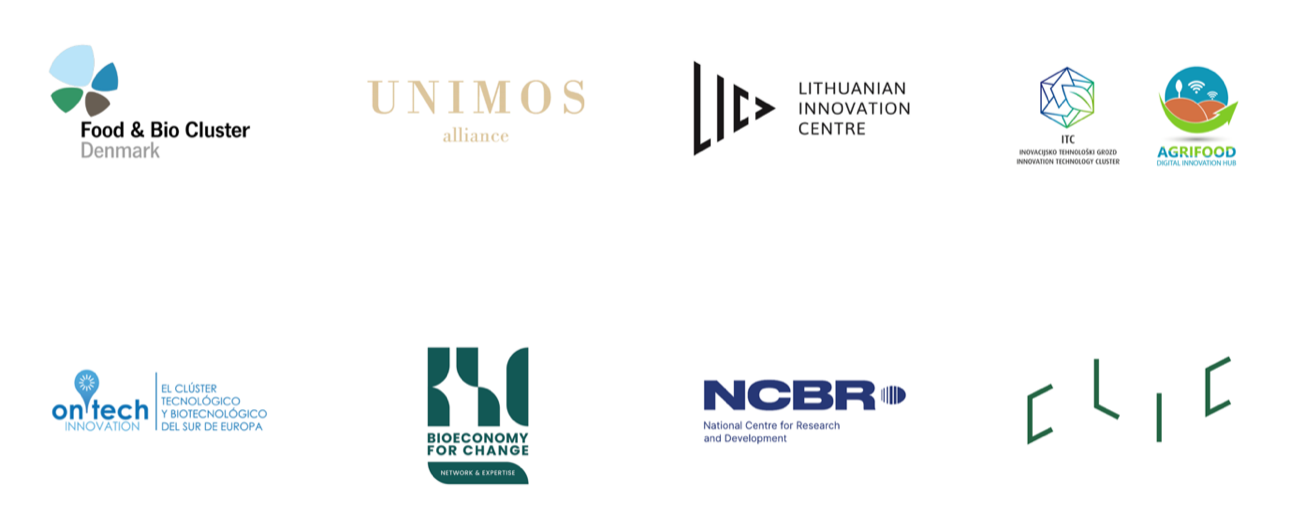 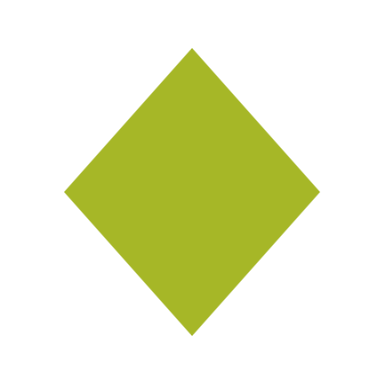 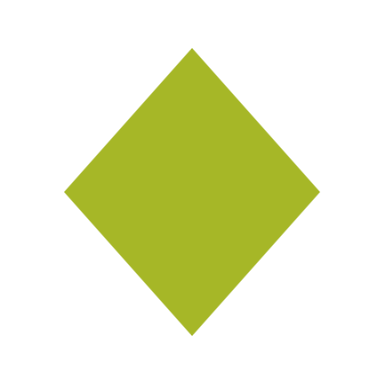 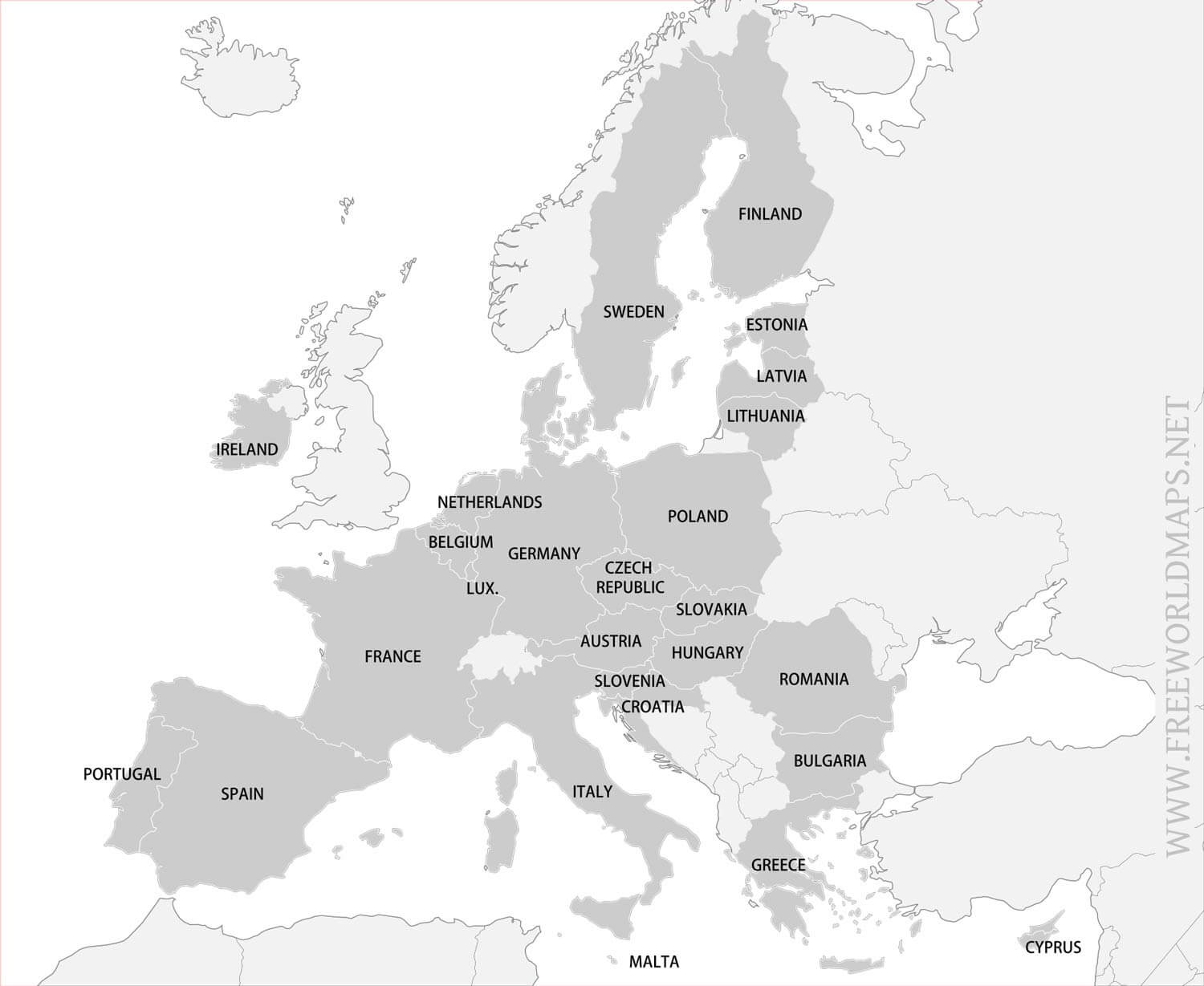 Project coordinator
Denmark
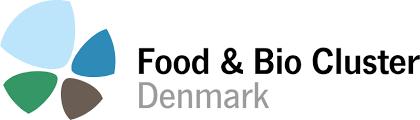 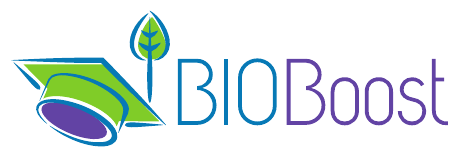 Conny Hanghøj
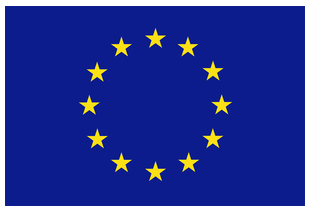 The BIO-Boost project has received funding from the European Union’s 
Horizon Europe coordination and support action under grant agreement No 101096150.
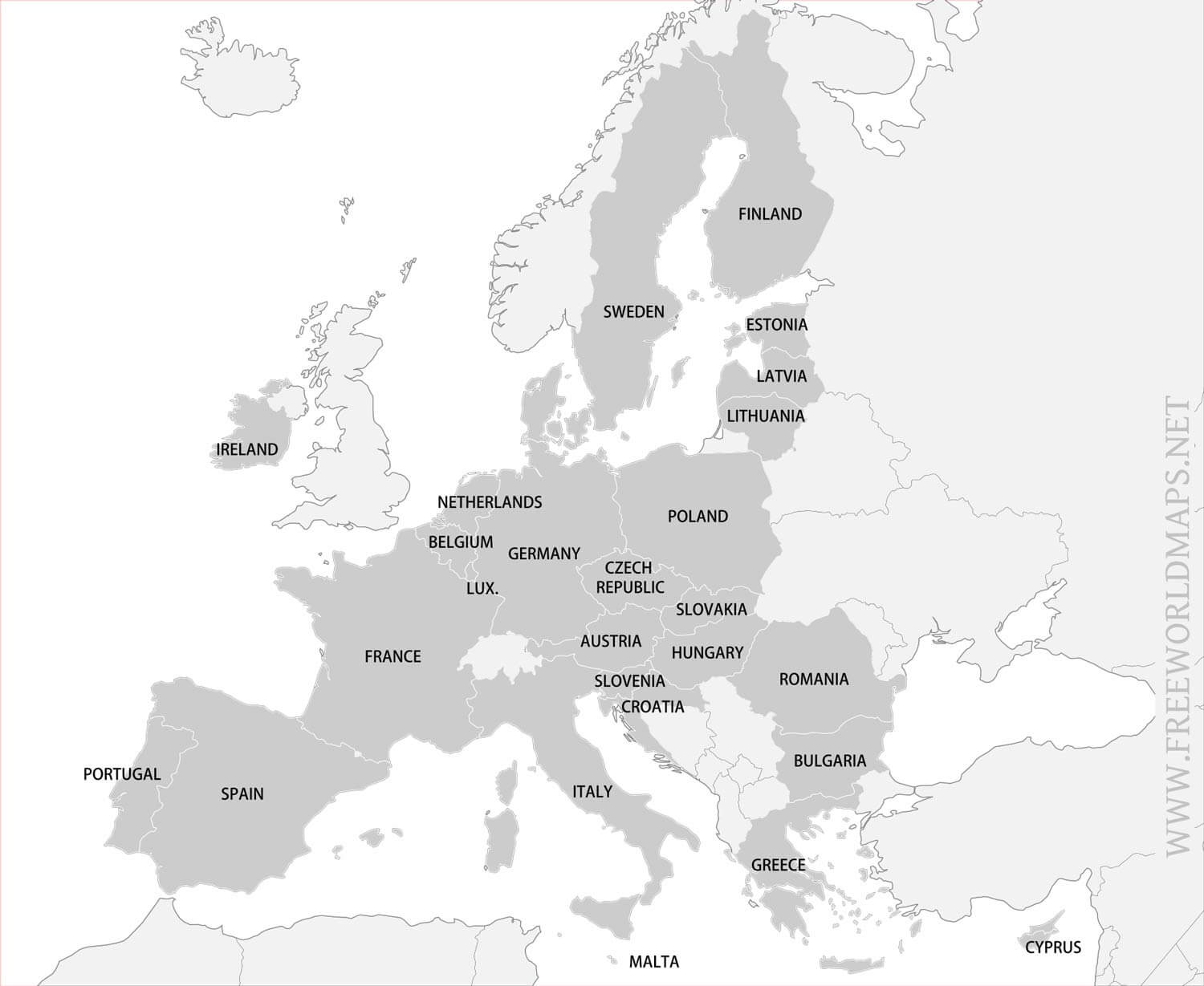 Project partner
Poland
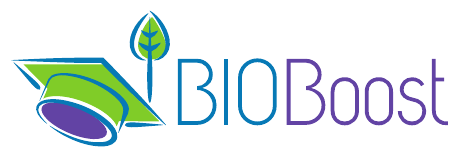 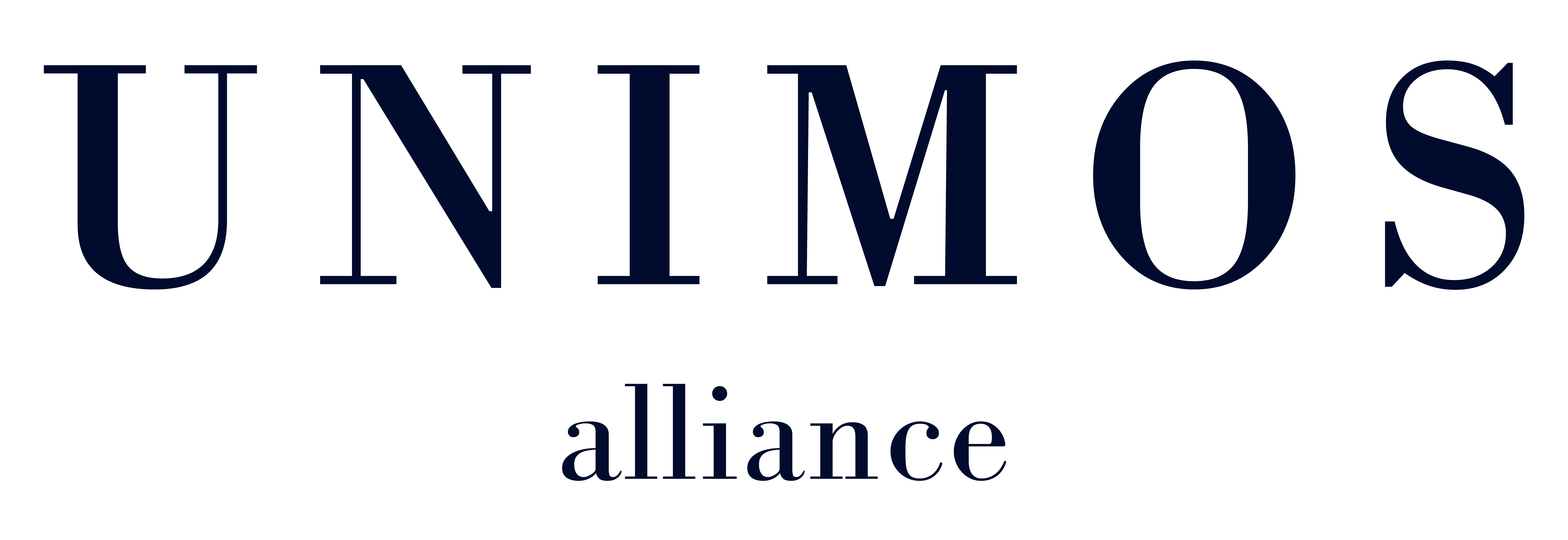 Katarzyna Kowalska
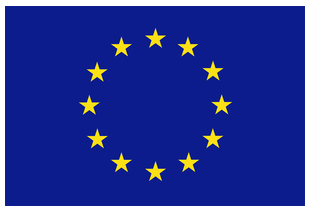 The BIO-Boost project has received funding from the European Union’s 
Horizon Europe coordination and support action under grant agreement No 101096150.
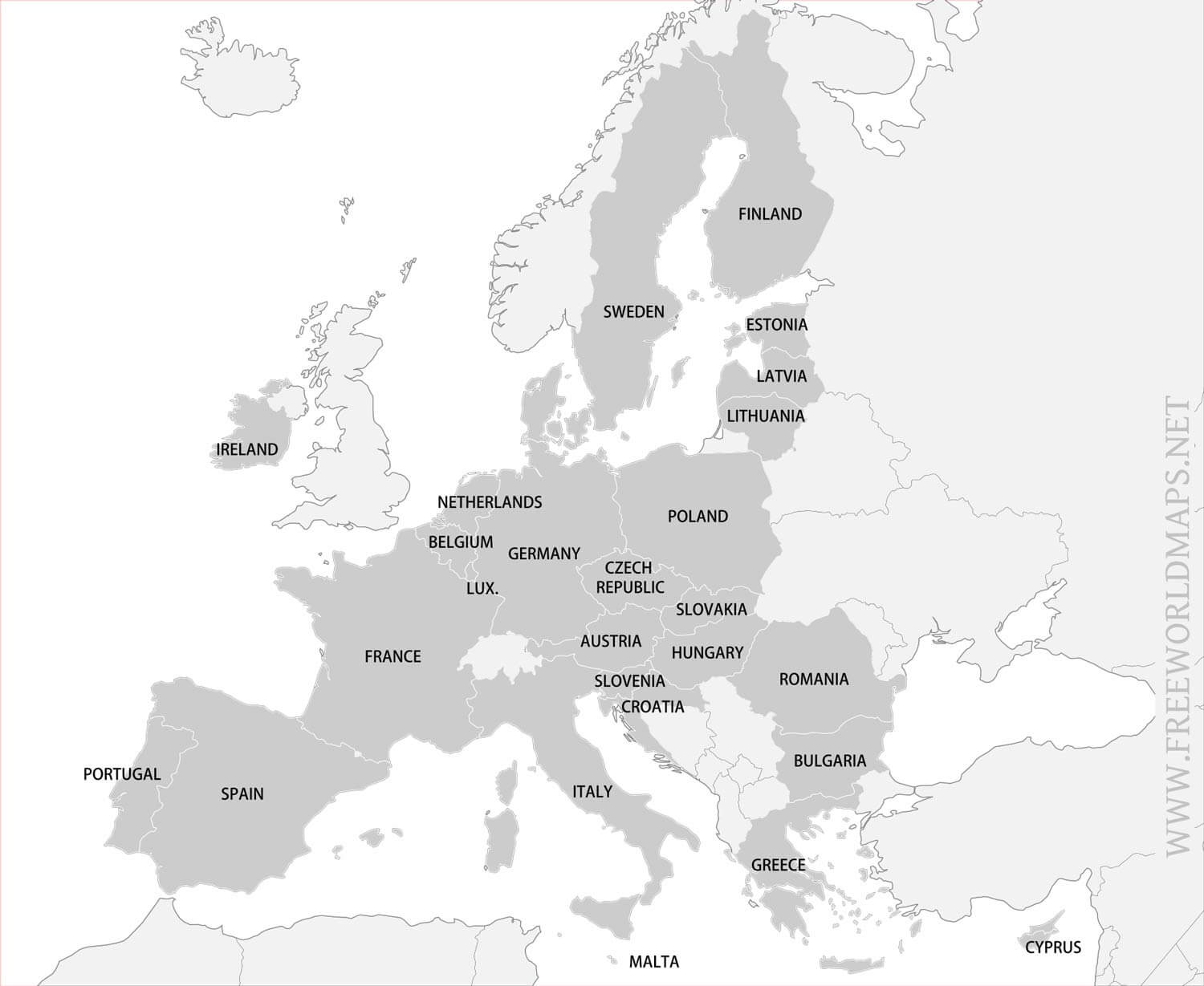 Project partner
Poland
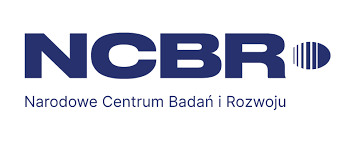 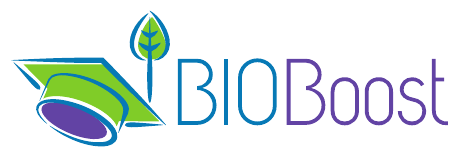 Maciej Zdanowicz
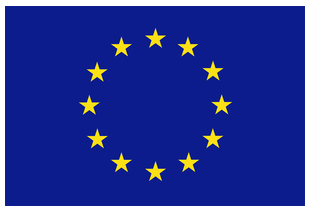 The BIO-Boost project has received funding from the European Union’s 
Horizon Europe coordination and support action under grant agreement No 101096150.
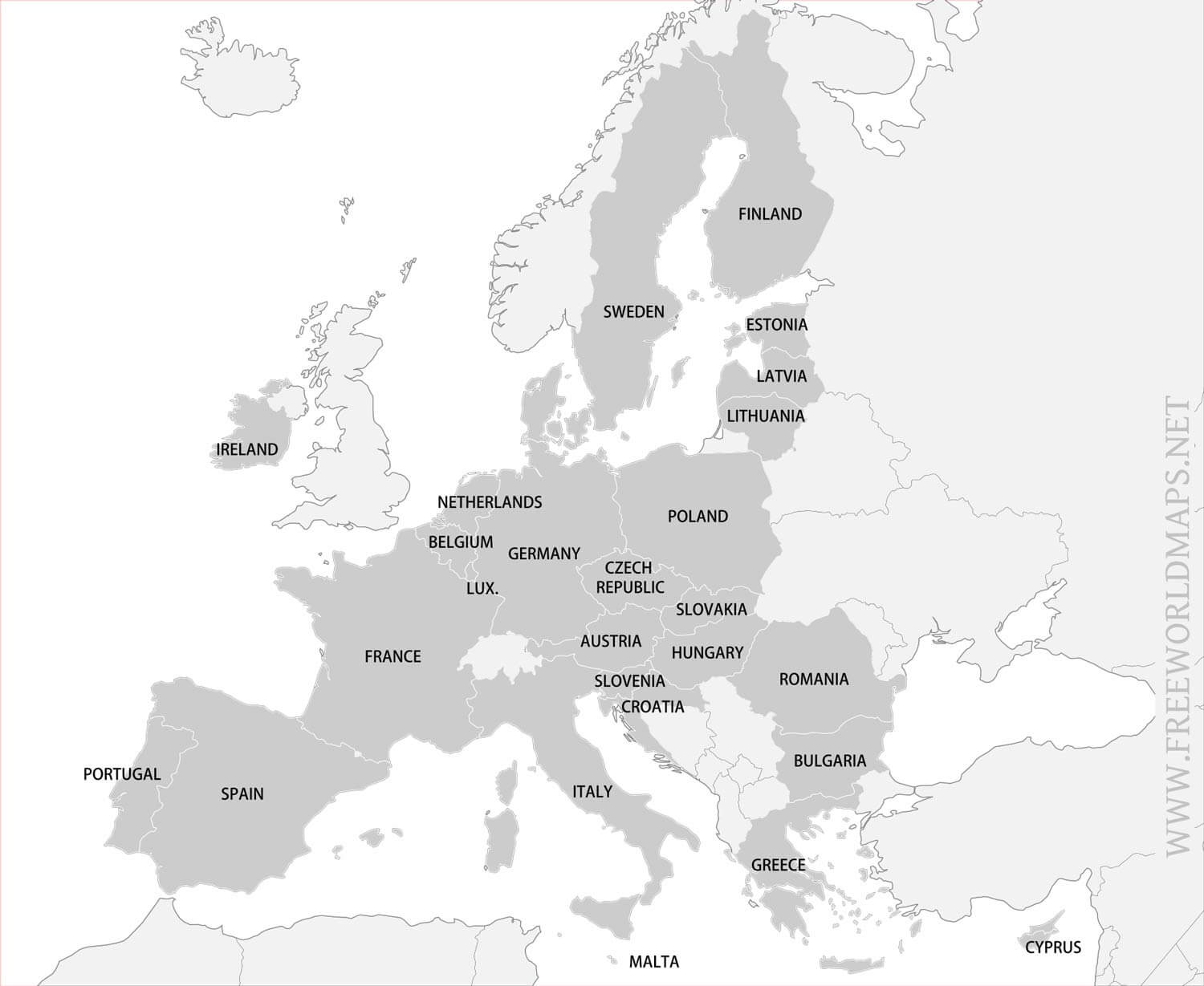 Project partner
Lithuania
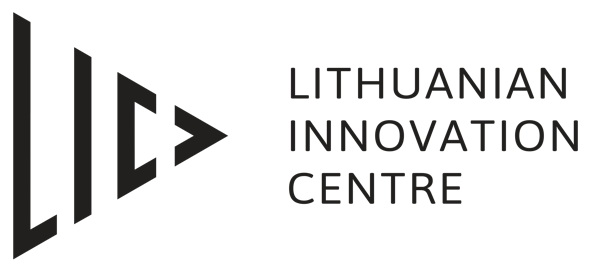 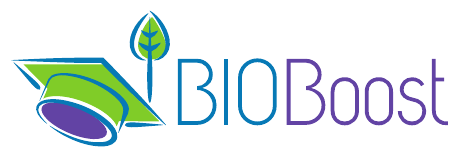 Tautvydas Pipiras
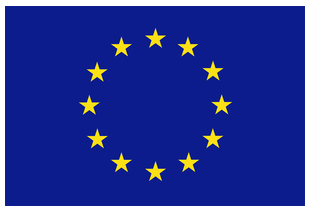 The BIO-Boost project has received funding from the European Union’s 
Horizon Europe coordination and support action under grant agreement No 101096150.
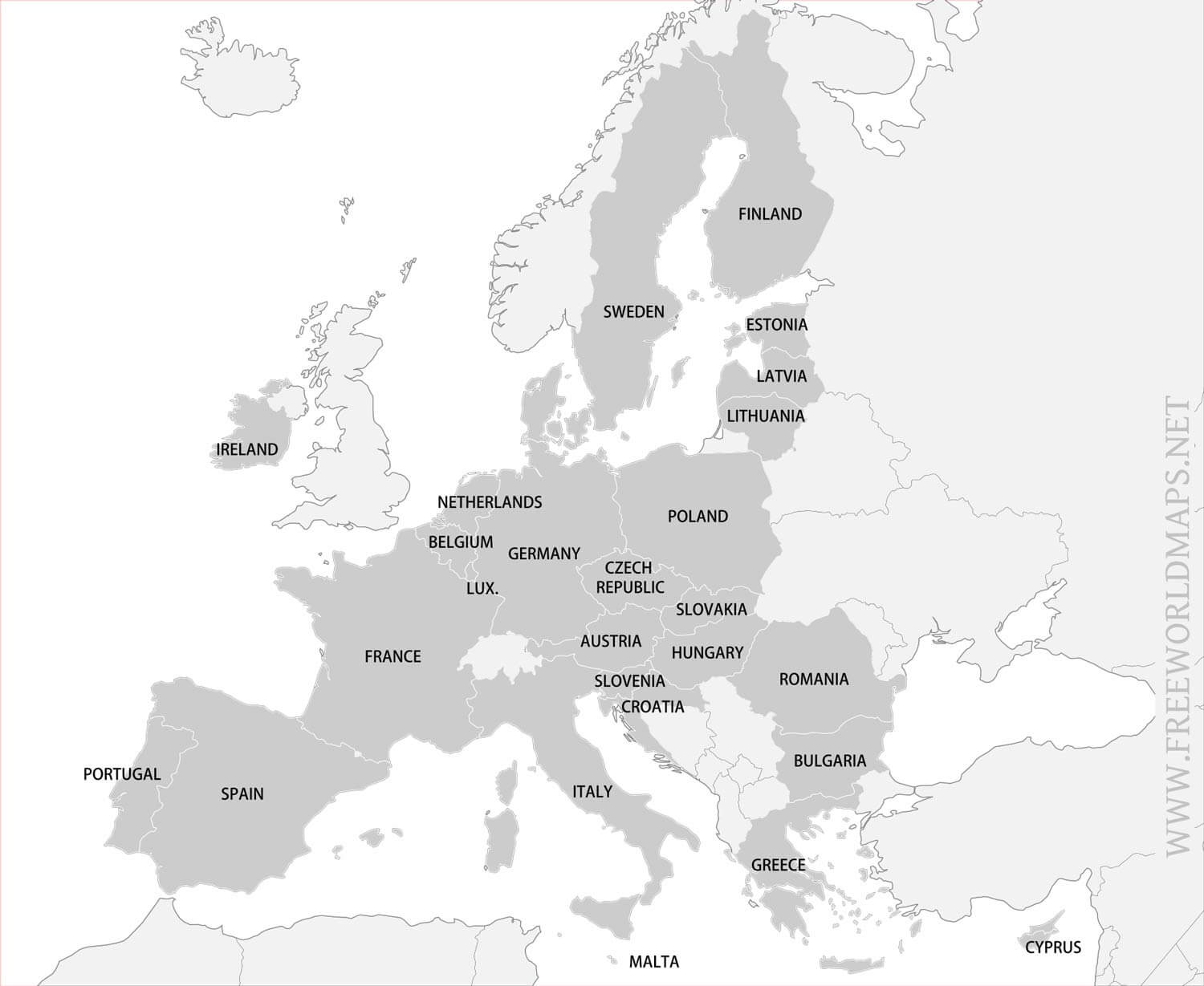 Project partner
Finland
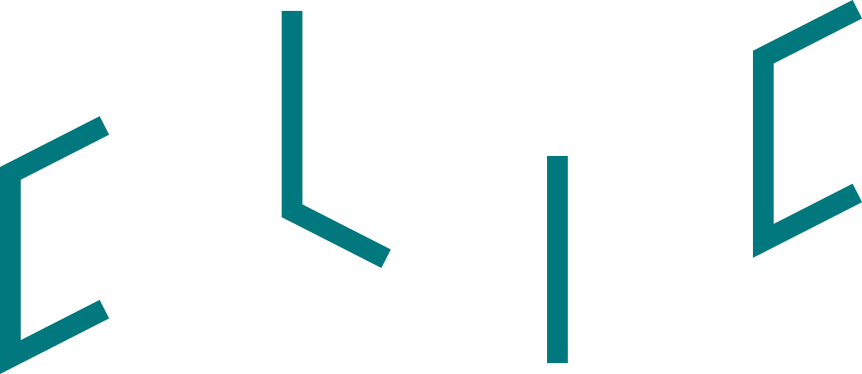 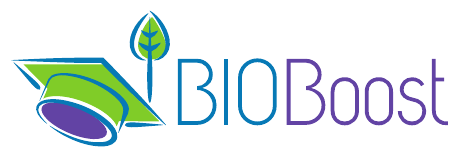 Tiina Witikkala
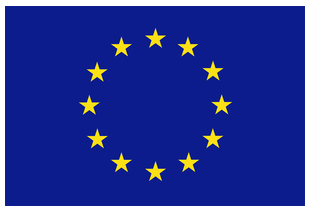 The BIO-Boost project has received funding from the European Union’s 
Horizon Europe coordination and support action under grant agreement No 101096150.
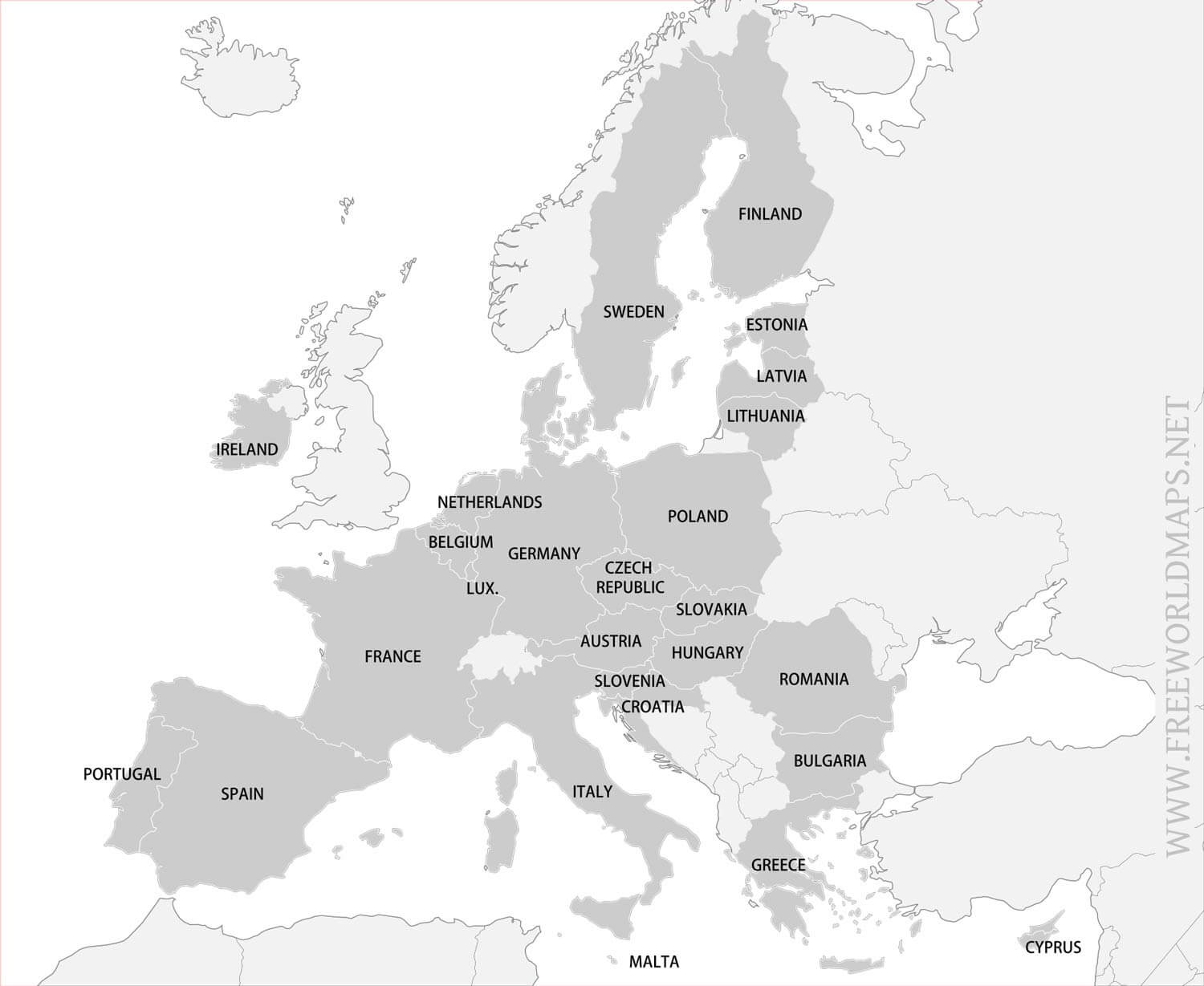 Project partner
Slovenia
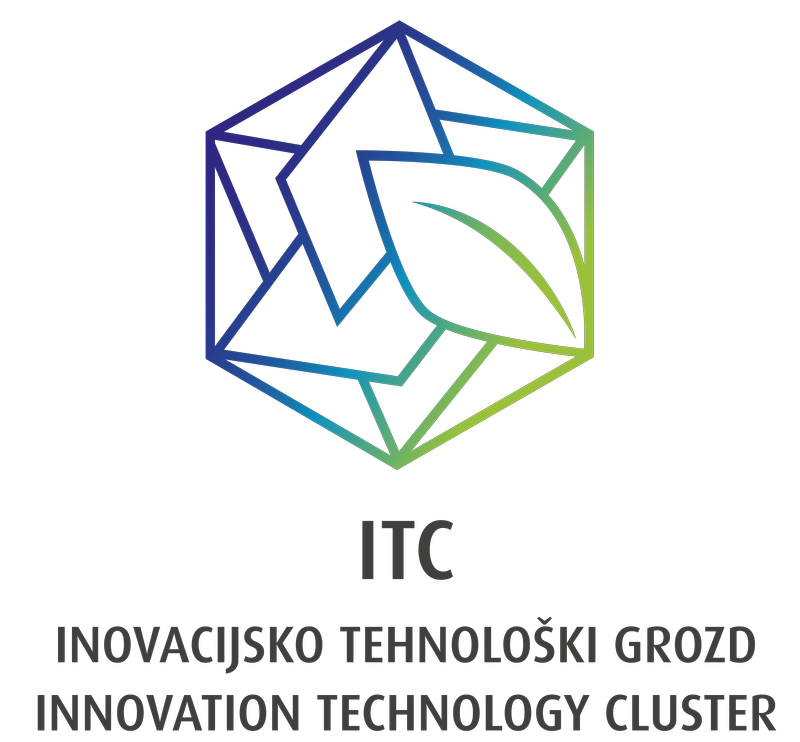 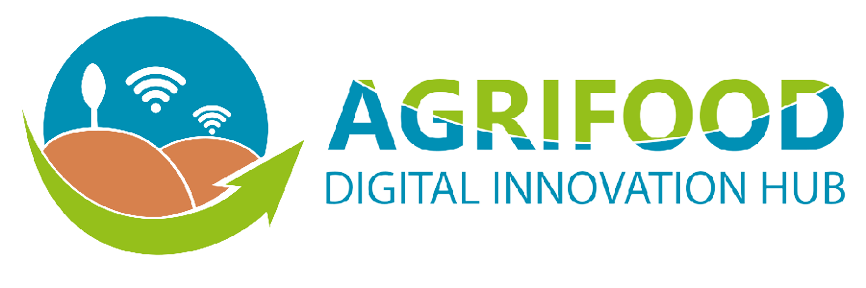 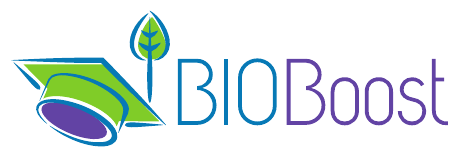 Darja Kukovic
Alexandra Kocet
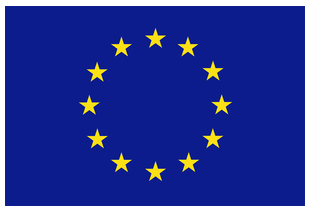 The BIO-Boost project has received funding from the European Union’s 
Horizon Europe coordination and support action under grant agreement No 101096150.
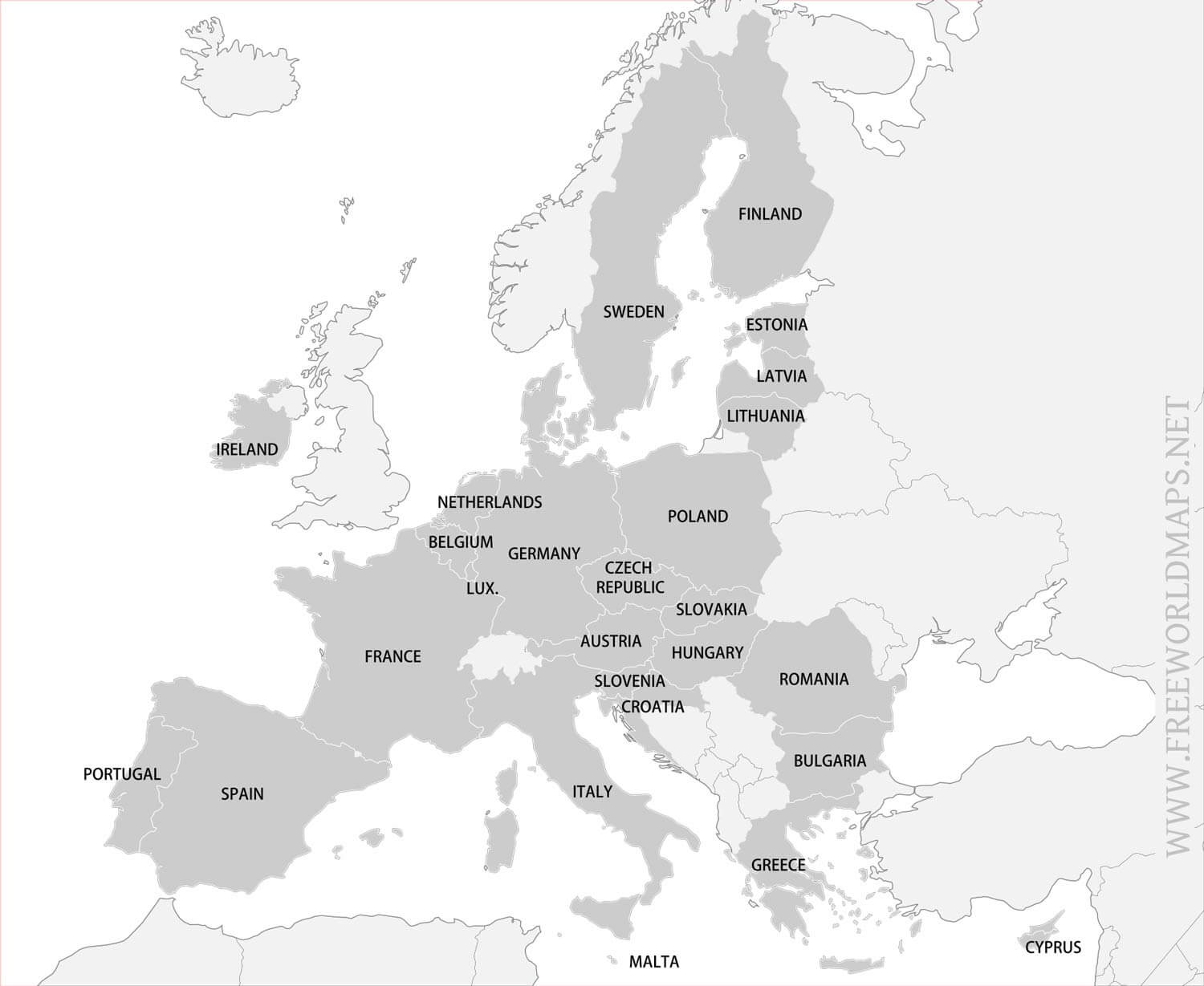 Project partner
France
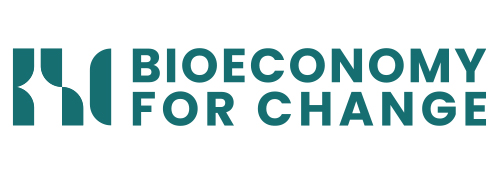 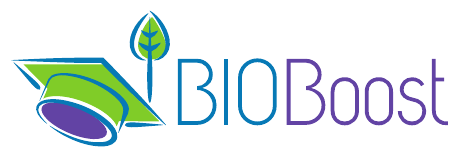 Chloe Joly 
Mouhamed Niakate
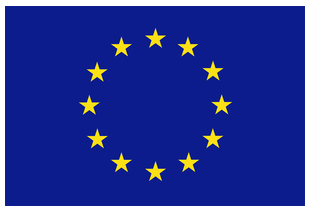 The BIO-Boost project has received funding from the European Union’s 
Horizon Europe coordination and support action under grant agreement No 101096150.
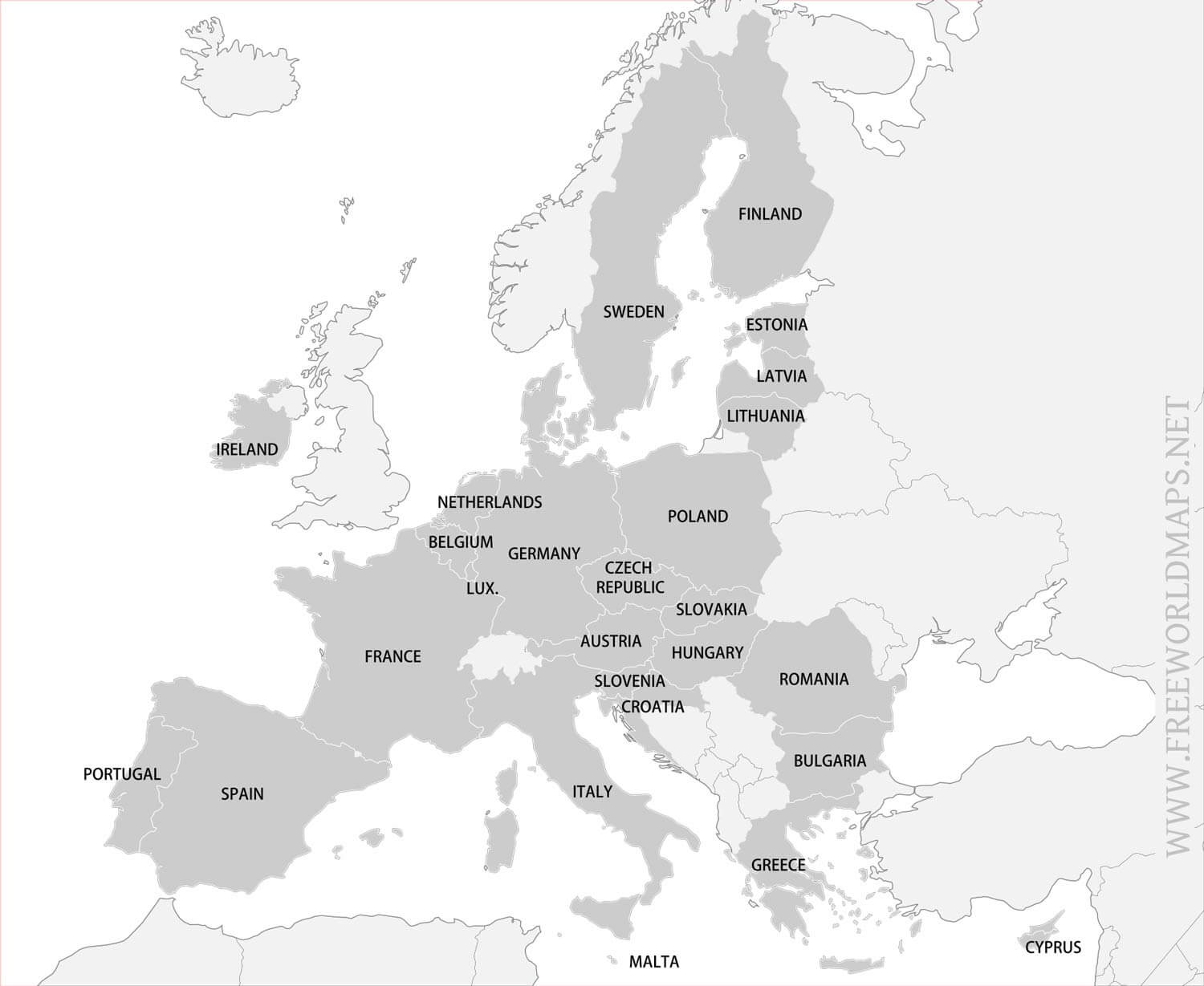 Project partner
Spain
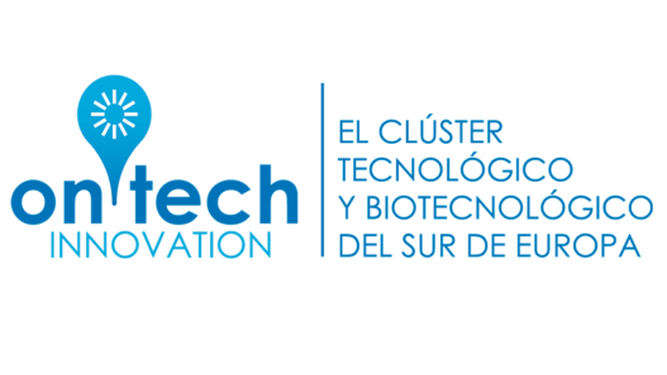 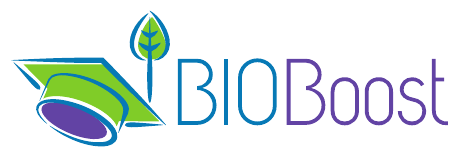 Fátima Carmona Sánchez 
Emilio Rull Quesada
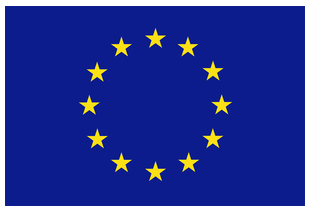 The BIO-Boost project has received funding from the European Union’s 
Horizon Europe coordination and support action under grant agreement No 101096150.
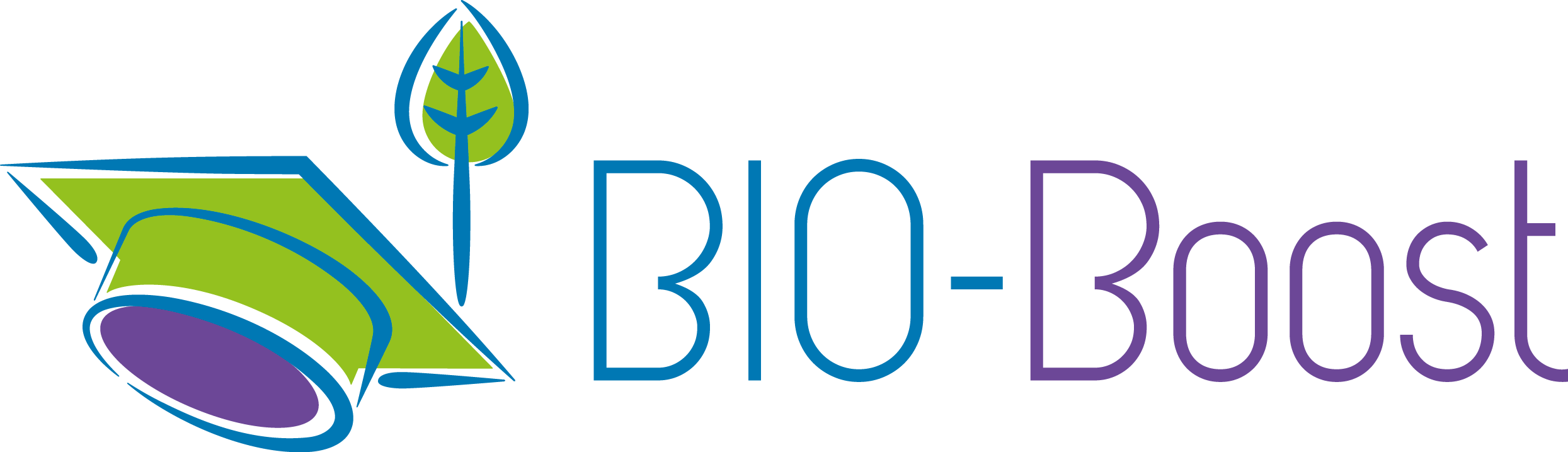 Xxxx
…
Overview
[Speaker Notes: Please briefly provide the objectives of this WP (not necessary those descripted in the DoA).
Strategy: Provide a describe of the strategy that will be followed in order to secure and achieve the KPIs as well as to expand the awareness even after the end of the project.
Tools and actions: Provide the tools and the actions that you intend to include into the project and how the rest of the partners should be included/ participated in the process.
Timeline: Provide a timeline of the main actions that should be followed in the next six months for this WP and the main milestones that should be achieved.
Challenges and mitigation measures: What challenges do you foresee? Please provide the respective mitigation measures.
Next steps: What your imminent next steps will be in order to initiate the WP?]
Thank you for your attention
Photo
Email address
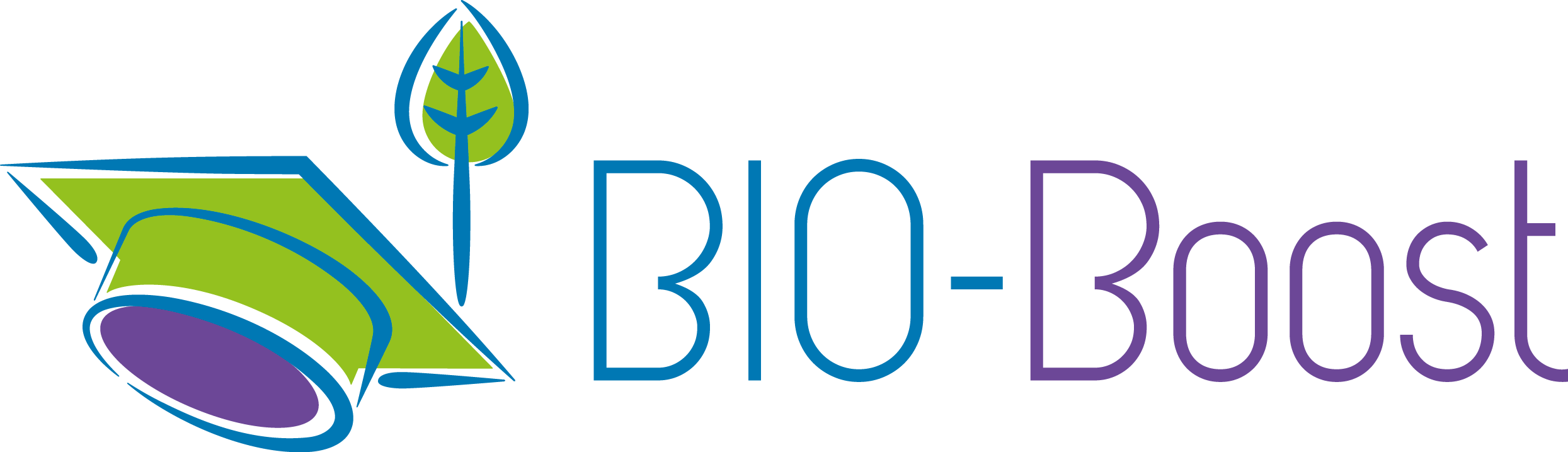